REMEMBER
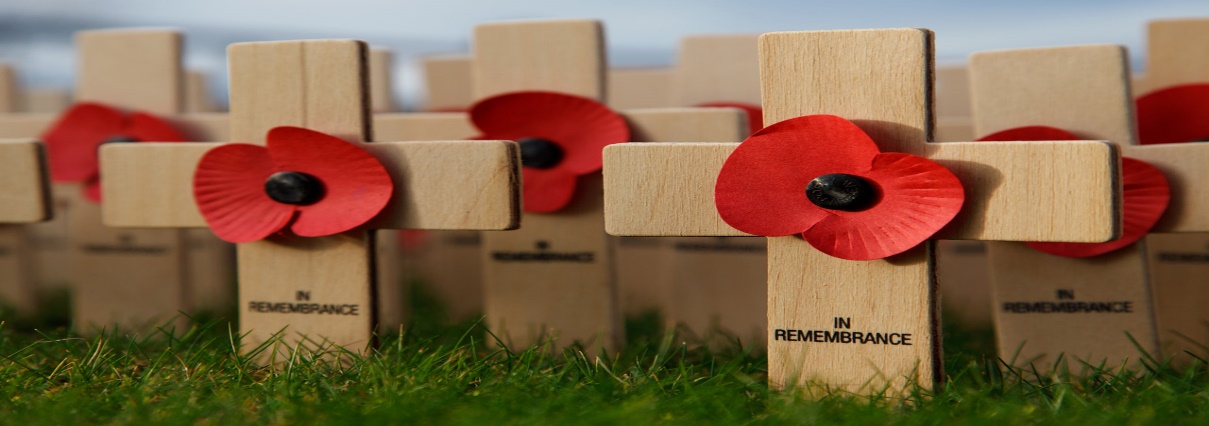 Lest we forget – 100 years1914 - 1918
We will remember together
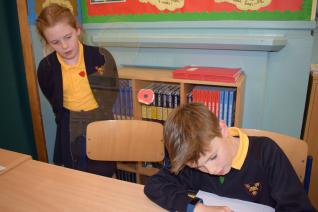 RESPECT
9 out of 10 British Soldiers survived 
Total number of casualties 37.5 million ( there are 206 people in this school)
979,498 British and Empire soldiers died
They came from all over and from every family
We know some of those who fought and either died or survived started at Stratford Primary School
We will remember those who once loved and lived our school
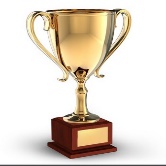 House Points
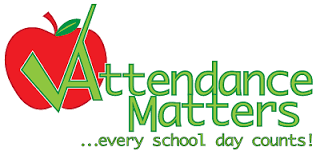 Sing